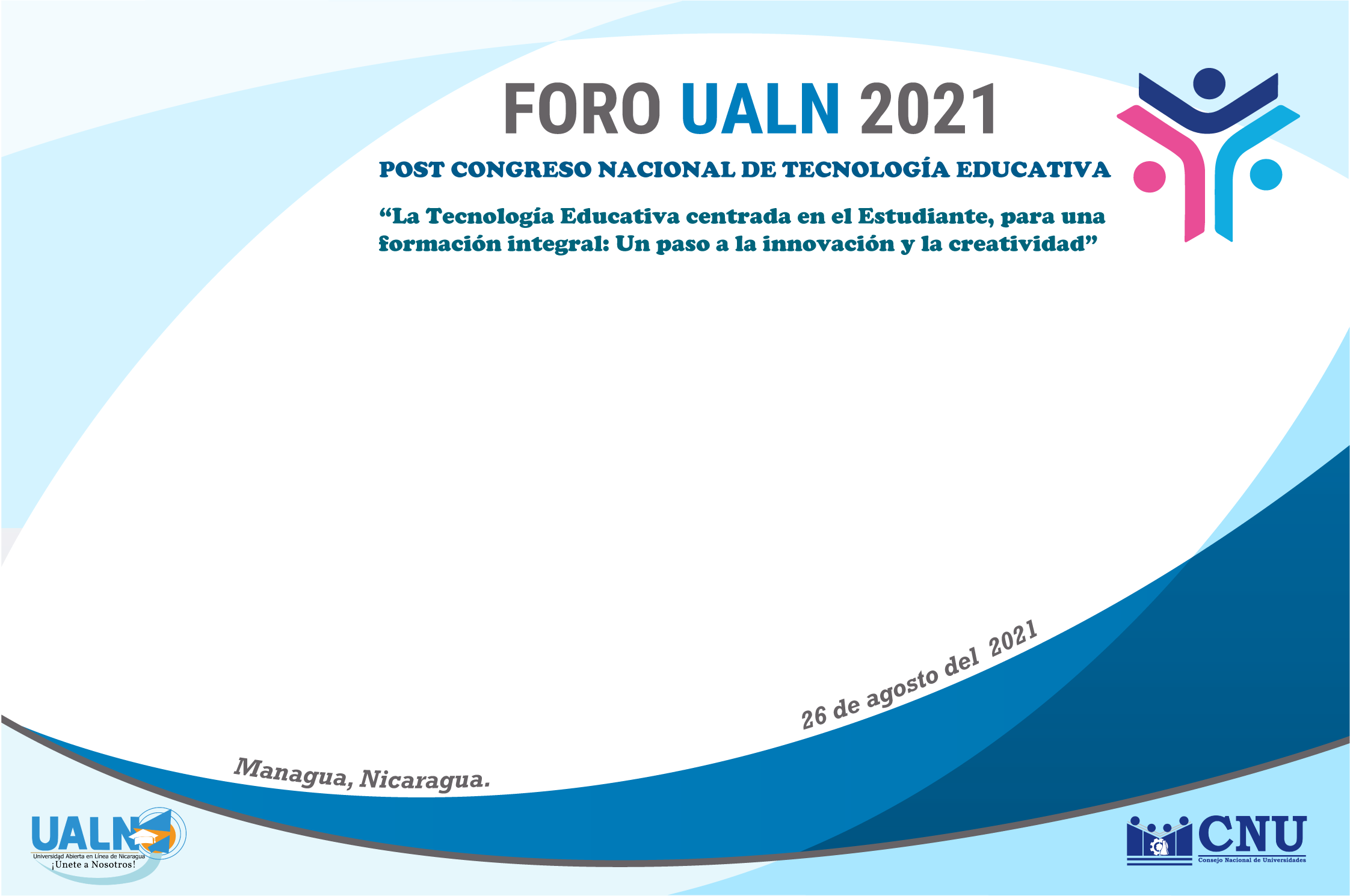 PROPUESTA DE GUÍA DE AUTOEVALUACIÓN DE LA EDUCACIÓN SUPERIOR A DISTANCIA EN LÍNEA
Autores: Maestro Jhonny Mendoza, BICU; Maestro Johnny Flores, UNI; 
                Maestra Aracelly Blandón, UNIAV; Maestro Francisco Zepeda, UNAN-León.
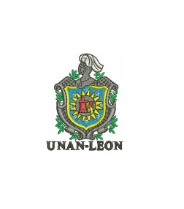 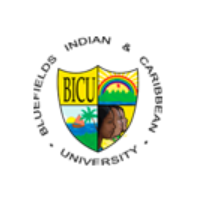 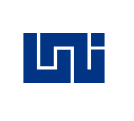 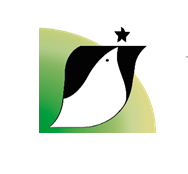 MARCO DE REFERENCIA
La guía de autoevaluación de la calidad de la educación en la modalidad de educación a distancia en línea (también referida como GA-UALN), se vincula con el documento “Propuesta de Guía de Autoevaluación Institucional con fines de Mejora” del CNEA, en sus funciones y factores:
Función Gestión Institucional
En el factor 1. Proyecto institucional
Función Docencia
En el factor 2. Docente, 
En el factor 3. Estudiante, 
En el factor 4. Proceso enseñanza aprendizaje,
CONSTRUCCIÓN DE LA GUÍA
(el proceso)
Incluye los parámetros establecidos por el Consejo Nacional de Evaluación y Acreditación (CNEA), que son retomados de las Guías de Evaluación del 2019 del Consejo Superior de Universidades de Centroamérica (CSUCA) y el Sistema Centroamericano de Evaluación y Armonización de la Educación Superior (SICEVAES).
La guía de autoevaluación de la calidad de la educación en la modalidad de educación a distancia en línea (GA-UALN), se fundamenta en la iniciativa abierta europea Open ECB-check, la cual esta compuesta por profesionales interesados en la calidad de la educación en línea para el desarrollo de capacidades. ECB-Check  provee un 
conjunto de herramientas para desarrollar y verificar la calidad de programas 
y cursos que se proveen en línea.
CONSTRUCCIÓN DE LA GUÍA
(el proceso)
es una iniciativa abierta de certificación y mejora de la calidad de los cursos y programas de la educación en línea.
esta iniciativa esta compuesta por profesionales interesados en la calidad de la educación en línea para el desarrollo de capacidades.
Open 
ECB-Check
Las instituciones con esta certificación, lo logran mediante un proceso de autoevaluación y posterior revisión por pares evaluadores.
los criterios propuestos sirven como andamiaje durante el proceso de desarrollo, puesta en marcha y mejora continua de cursos y programas de educación en línea.
GA-UALN
Indicadores mínimos y pautas
La GA-UALN está compuesta por cuatro indicadores mínimos y al menos dos pautas respectivamente, contenidos en una ficha de autoevaluación y su respectiva metodología de aplicación (procedimiento).
Indicador mínimo 1. Oferta Académica de Educación Superior en Modalidad a Distancia en Línea: Contempla dos pautas.
Indicador mínimo 2. Diseño Instruccional: Contempla dos pautas.
Indicador mínimo 3. Docente y Estudiante en el EVA: Contempla cuatro pautas.
Indicador mínimo 4. Entorno Virtual de Aprendizaje (EVA): Contempla dos pautas.
GA-UALN
Ficha
INDICADOR MÍNIMO 1: Oferta Académica de Educación Superior en Modalidad a Distancia en Línea
Pauta 1.1 Está disponible toda la información del curso o programa para orientar la decisión del potencial estudiante.
¿Qué evidencia dispone que sustenta el cumplimiento de la pauta referida?
Se encuentra en la página web de la UALN, en el enlace https://www.ualn.edu.ni/desarollo-web/
En el sitio web de IES y/o de la institución que oferta el programa/curso contempla lo siguiente:
Objetivos del programa/curso.
Perfil de ingreso y egreso.
Perfil ocupacional.
Enfoque metodológico.
Requisitos técnicos.
Titulo o certificado a ser otorgado.
Datos de Contacto.
GA-UALN
Ficha
INDICADOR MÍNIMO 1: Oferta Académica de Educación Superior en Modalidad a Distancia en Línea
Pauta 1.2 El programa/curso está autorizado para ofertarse en la Modalidad a Distancia en Línea. 

¿Qué evidencia dispone que sustenta el cumplimiento de la pauta referida?
Aprobado en consejo de facultad el 18/06/2021, según microprogramación del componente que contiene fecha, firma y sello del secretario académico.
GA-UALN
Procedimiento
GA-UALN
Resultados de aplicación
La guía de auto evaluación (GA-UALN) se aplicó a un programa de Técnico Superior. En términos generales entre los resultados podemos destacar:
INDICADOR MÍNIMO 1:
Pauta 1.1: Se está gestionan incorporación de la siguiente información sobre el programa referido: perfil de ingreso y egreso, perfil ocupacional, enfoque metodológico, y requisitos técnicos. Cumpliéndose parcialmente, esta pauta.
Pauta 1.2: Se tiene a disposición un correo electrónico enviado por el Responsable 
de Tecnología Educativa, con la oferta del programa. Cumpliéndose 
totalmente la pauta.
GA-UALN
Resultados de aplicación
INDICADOR MÍNIMO 2:
Pauta 2.1: Existencia de documentación donde se autoriza el diseño instruccional. Cumpliendo totalmente la pauta.
Pauta 2.2: Se tiene un instrumento de revisión que contiene una lista de verificación para la correspondencia entre el curso y su diseño instruccional correspondiente. Este documento fue autorizado por la unidad tecnología educativa. Cumpliendo totalmente la pauta.
Pauta 2.3 y 2.4: Cada curso tiene un archivo referido como guía general que contiene 
todos lo descrito en esta pauta para disposición de los estudiantes. Cumpliendo 
totalmente ambas pautas.